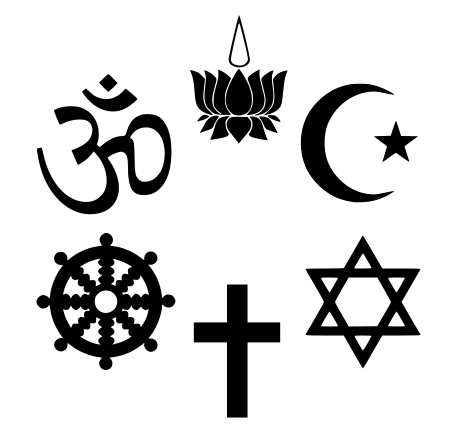 Year 8 Creation stories
Hinduism
You are expected to know all of the information in this booklet.
You will be assessed on this knowledge.
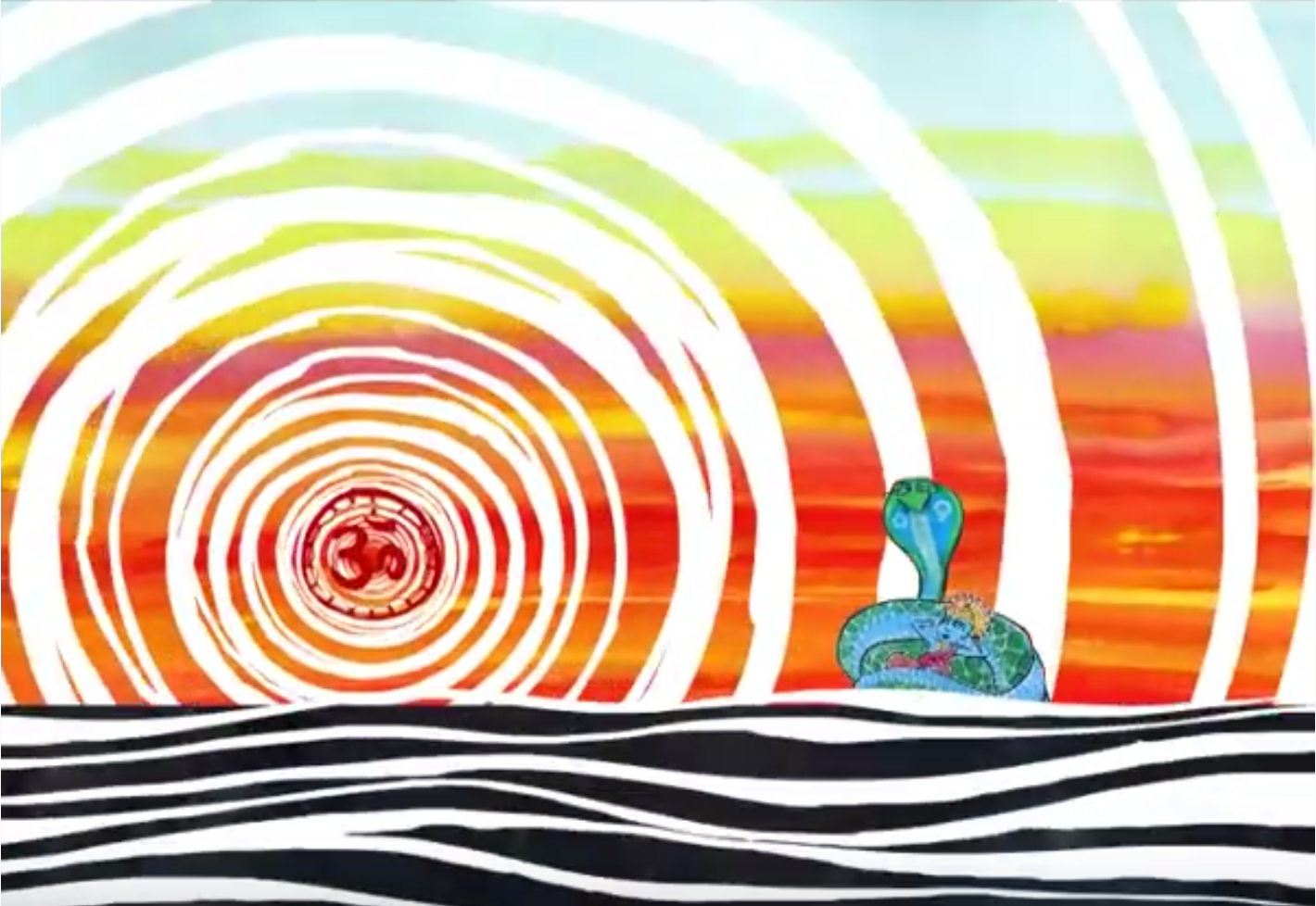 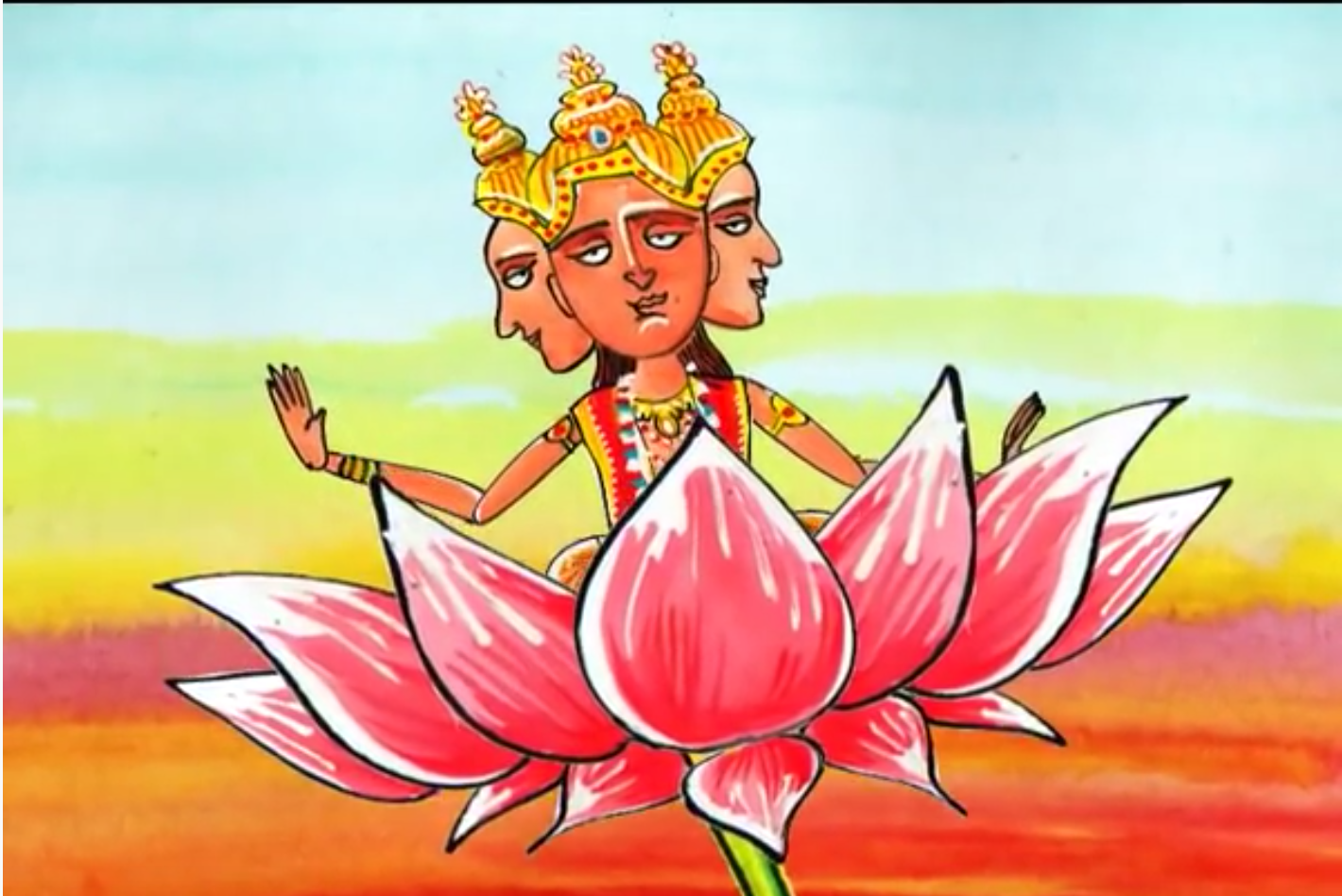 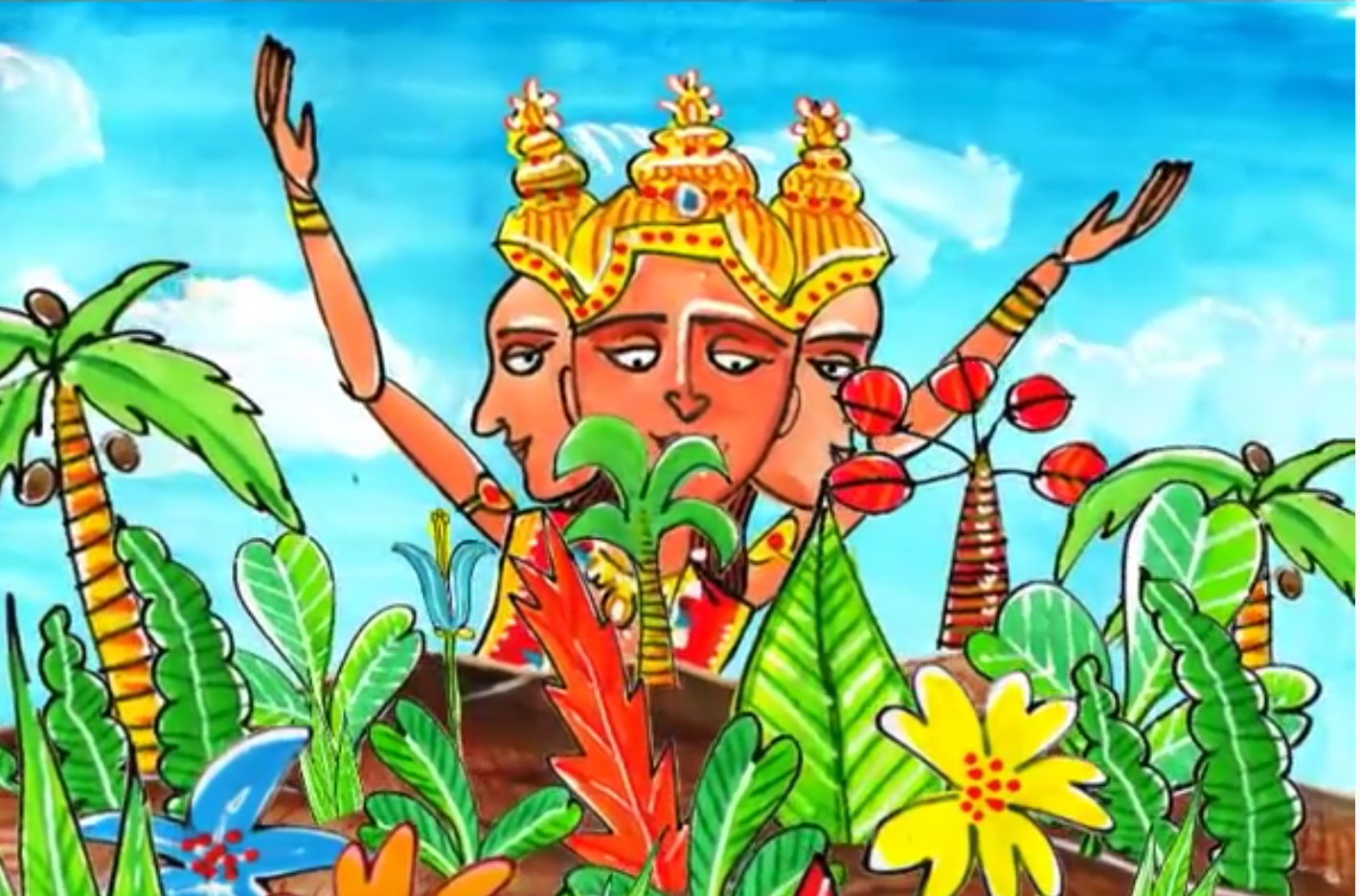 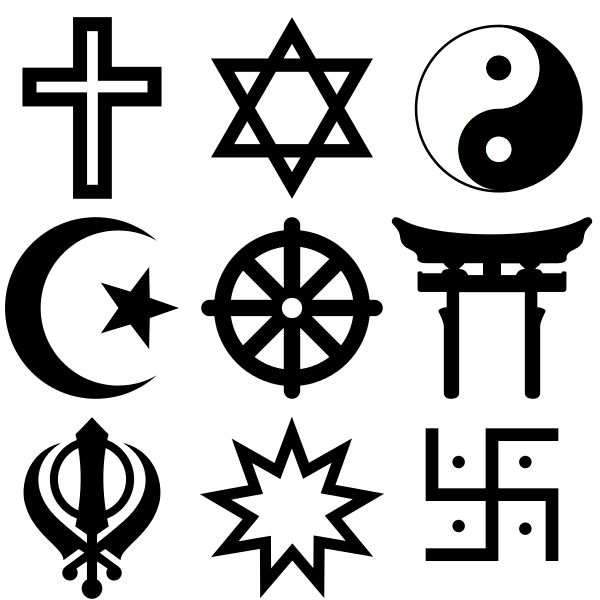 Year 8 Creation stories
Christianity
You are expected to know all of the information in this booklet.
You will be assessed on this knowledge.
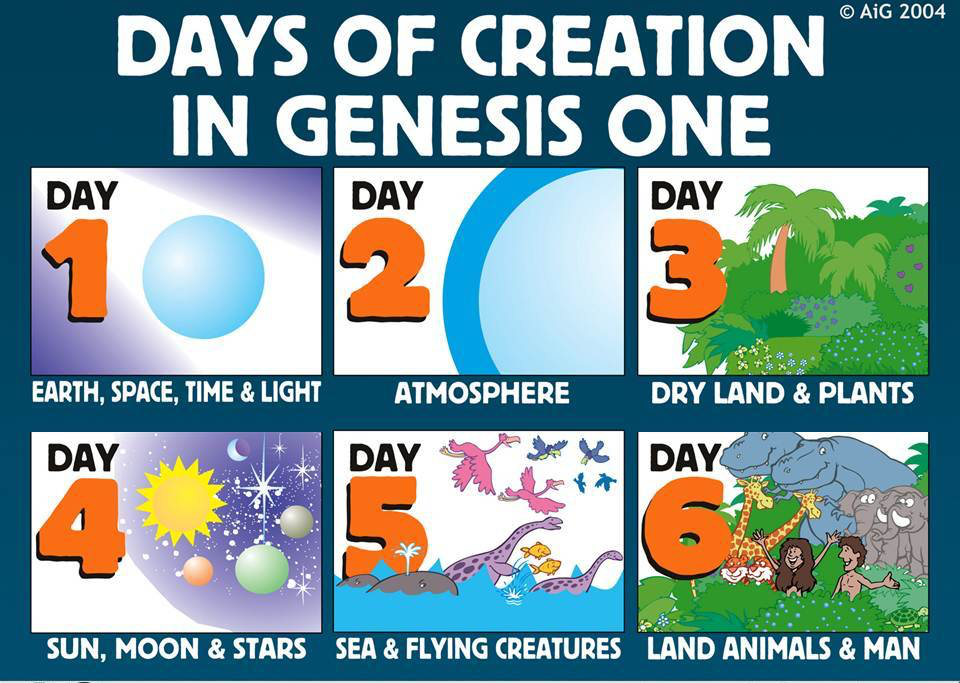 Year 8 Science and Religion key facts
The Big Bang and Evolution
You are expected to know all of the information in this booklet.
You will be assessed on this knowledge.
Year 8 Science and Religion key facts
Cosmological and teleological arguments
You are expected to know all of the information in this booklet.
You will be assessed on this knowledge.
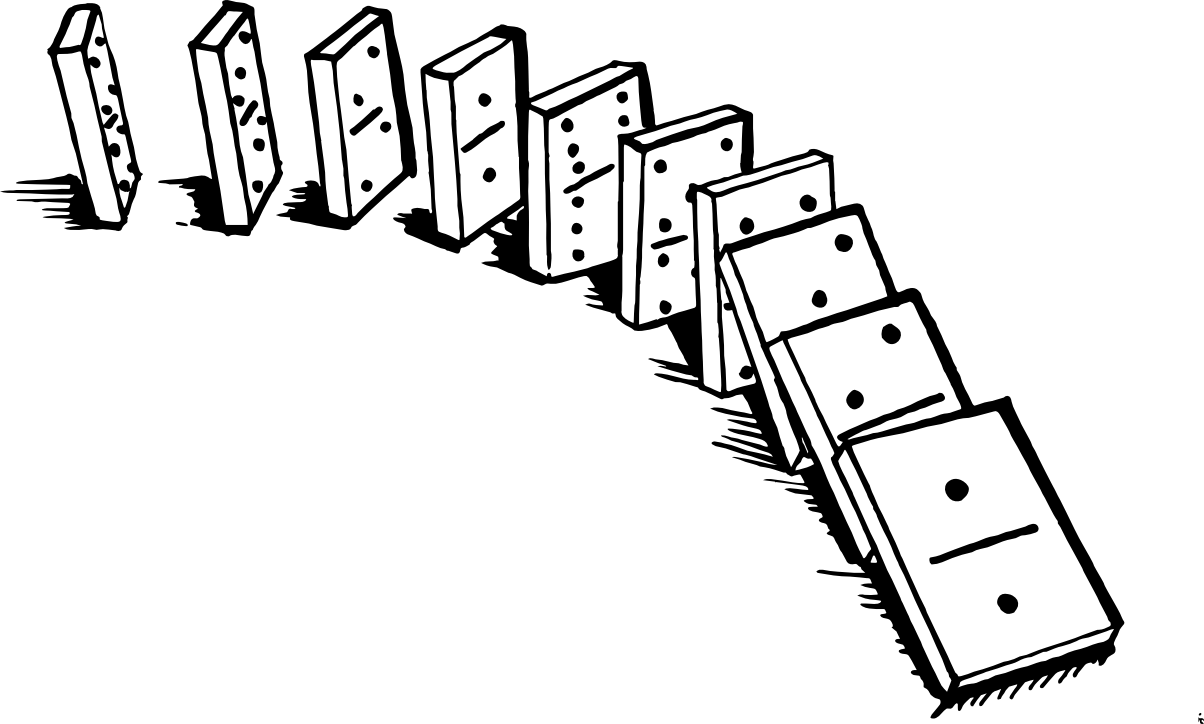 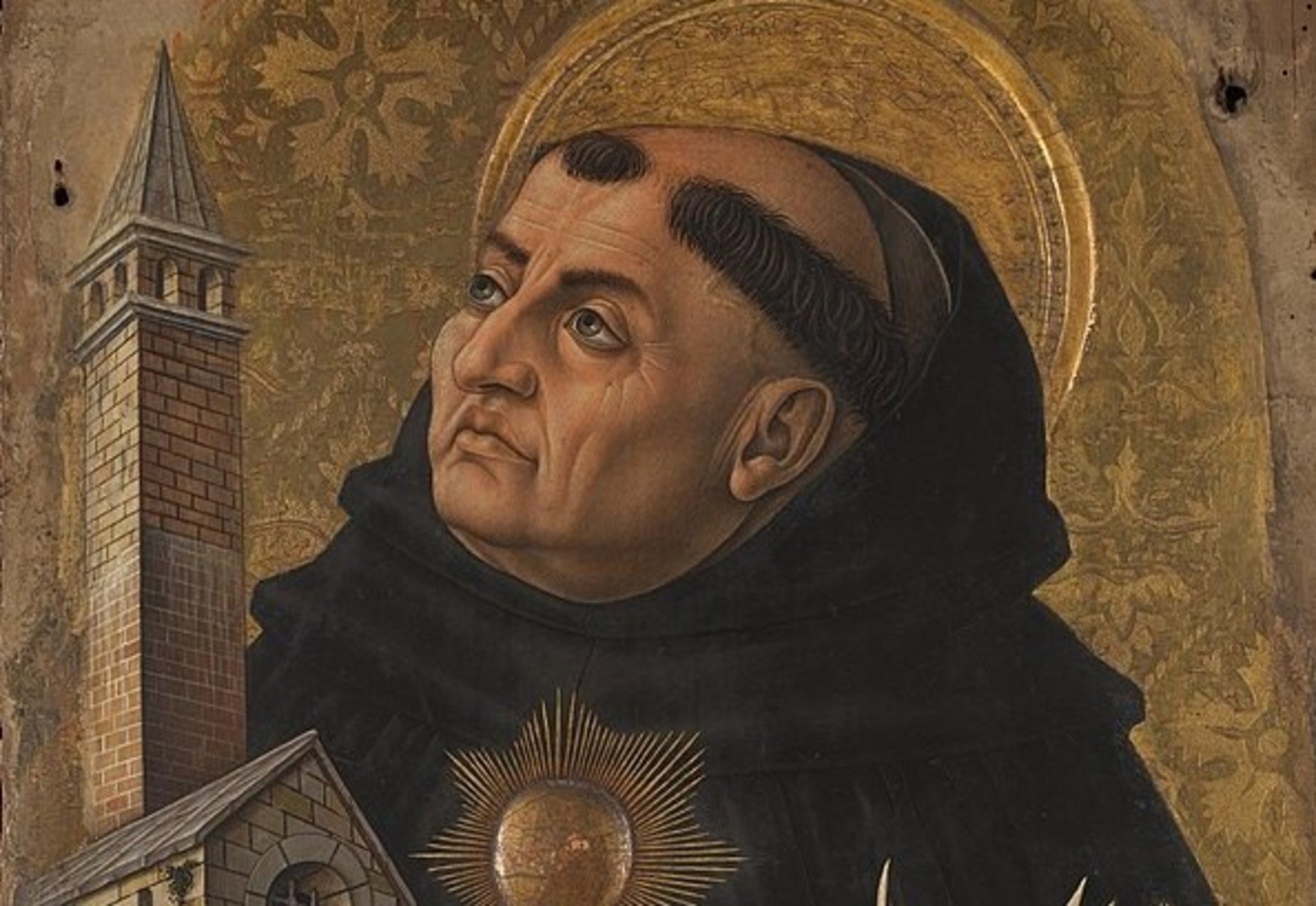 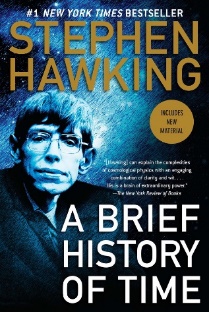 Year 8 Science and Religion key facts
Christian Creationism
You are expected to know all of the information in this booklet.
You will be assessed on this knowledge.